Úvod do studia kultur arabsky mluvících zemí
Formování arabského světa Od 15. století po První světovou válku
Maximální rozloha Seldžukovské říše
První křížová výprava
Ajjúbovská říše
Mamlúkovská říše
Mongolský Ílchanát
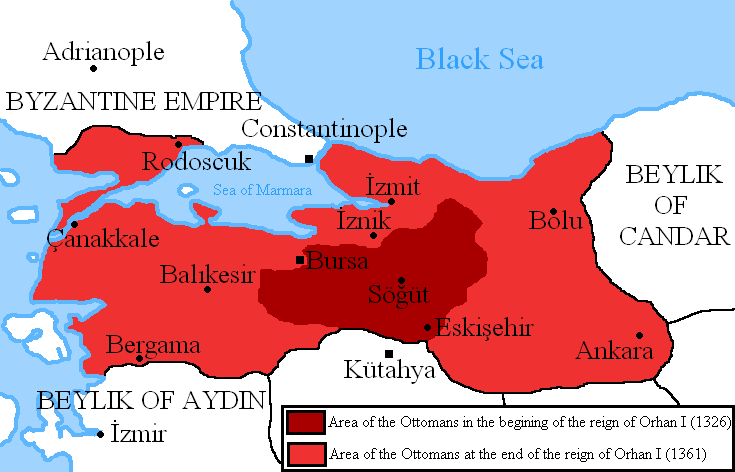 Balkán a Malá Asie v 1./2 14. století
Tamerlánova říše
Sáfiovská říše
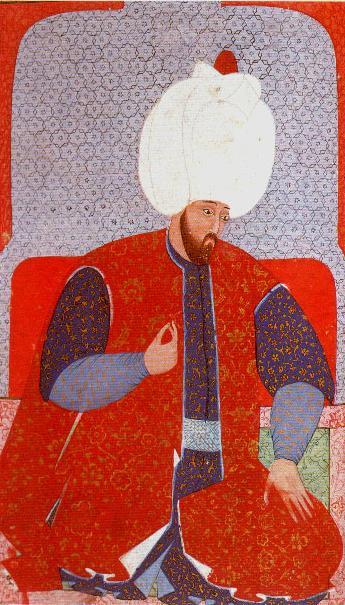 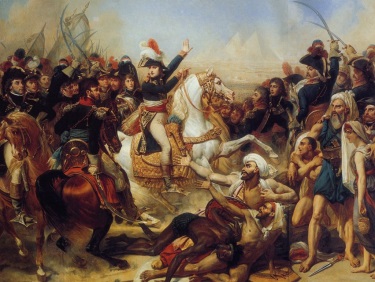 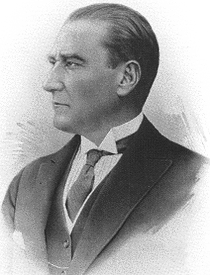